Betwixt St. Francis & St. Luke
The Healing power of creation
Be praised, my Lord, through all your creatures, especially through my lord Brother Sun, who brings the day; and you give light through him. And he is beautiful and radiant in all his splendour! 
Of you, Most High, he bears the likeness.
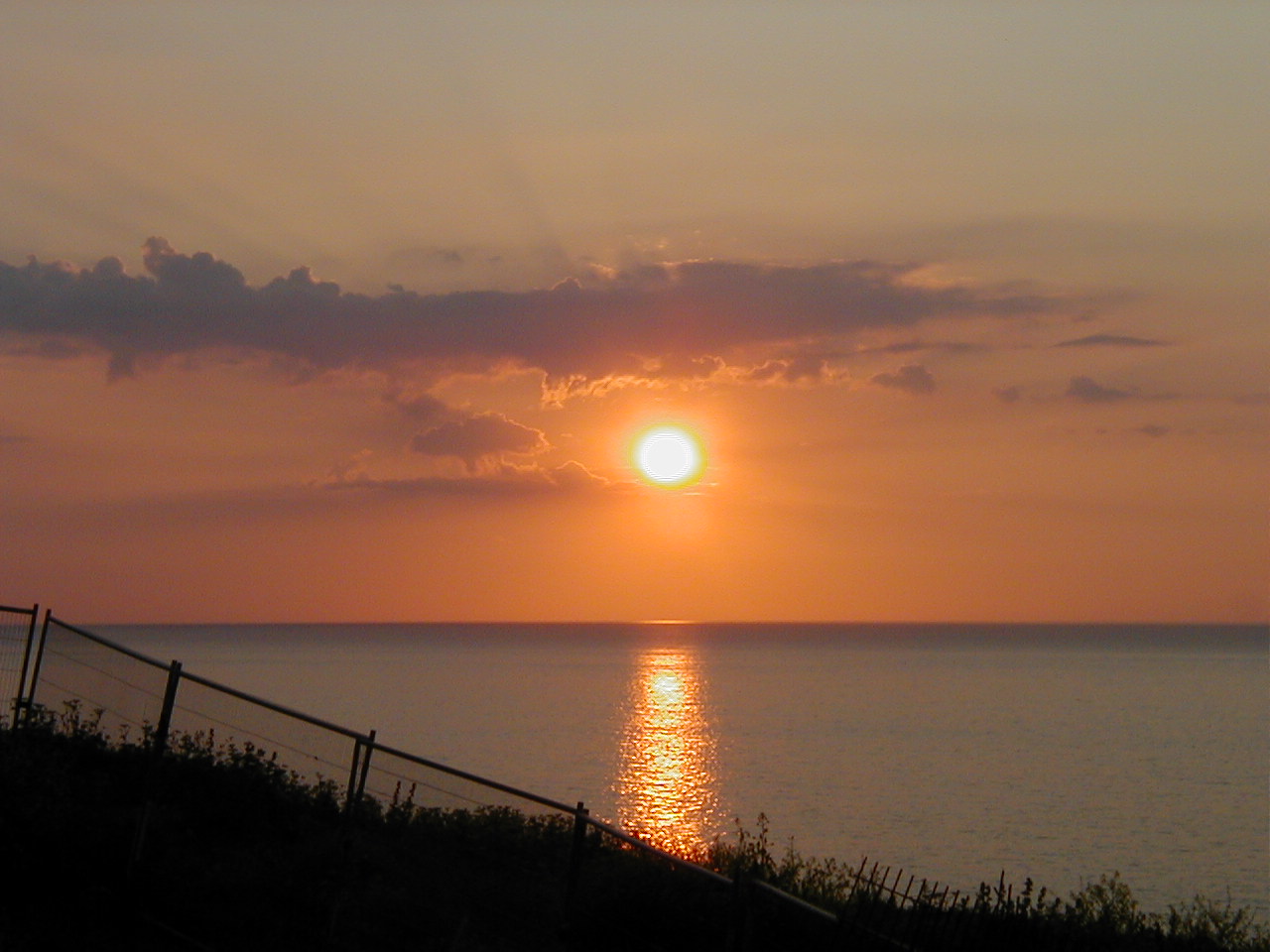 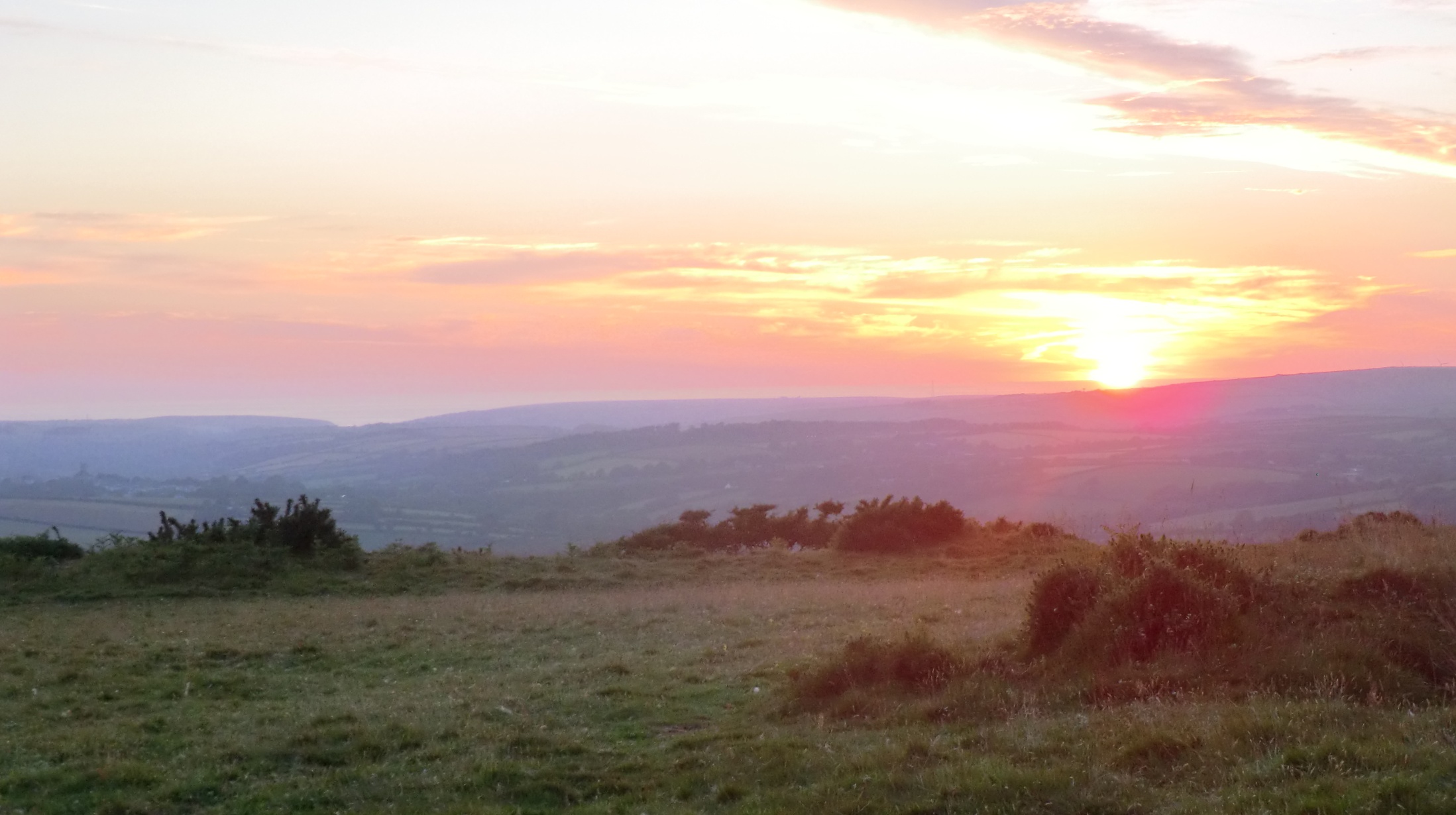 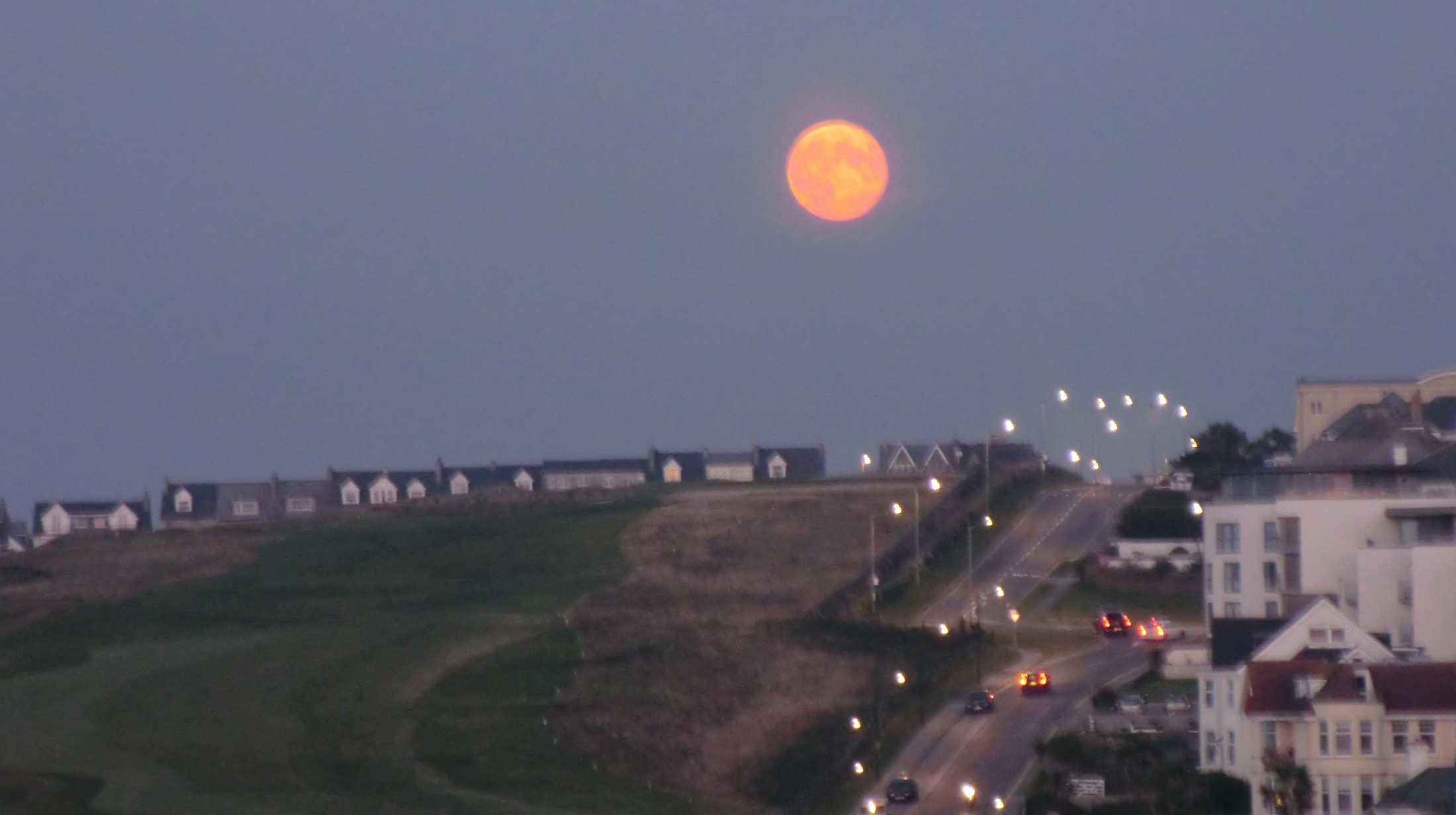 Be praised, my Lord, through Sister Moon and the stars; in the heavens you have made them, precious and beautiful.
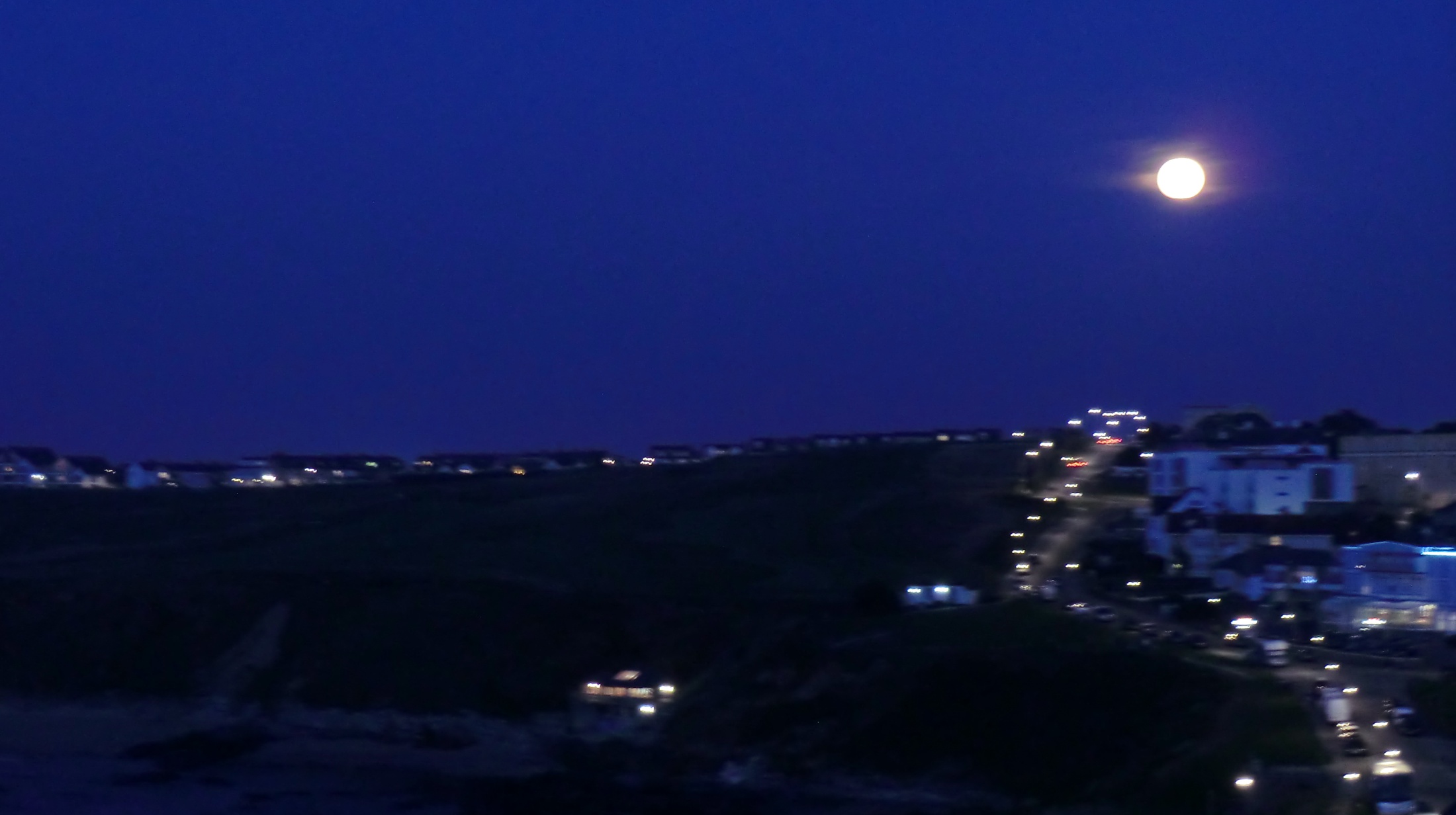 Be praised, my Lord, through Brothers Wind and Air, and clouds and storms, and all the weather, 
through which you give your creatures sustenance.
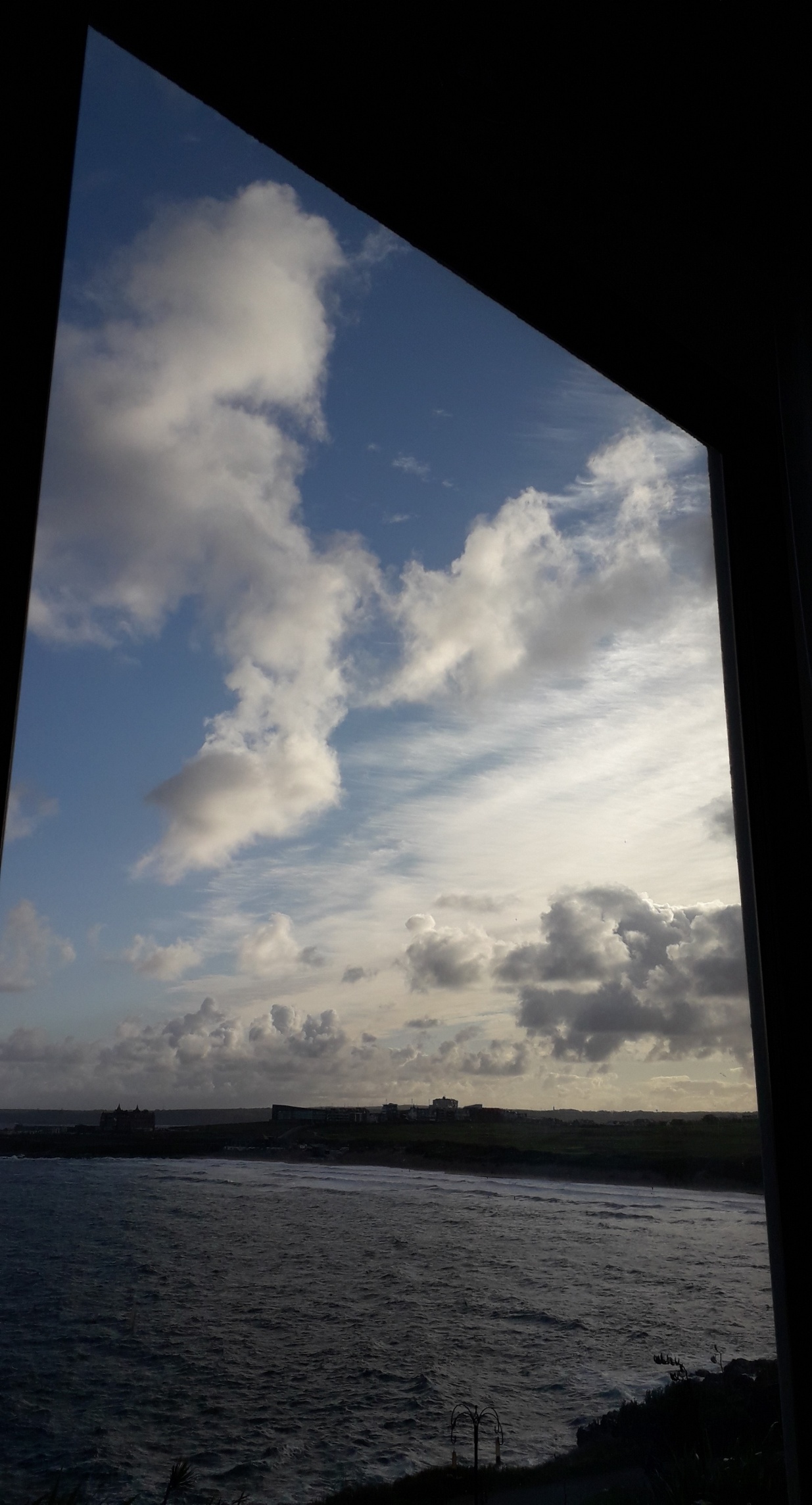 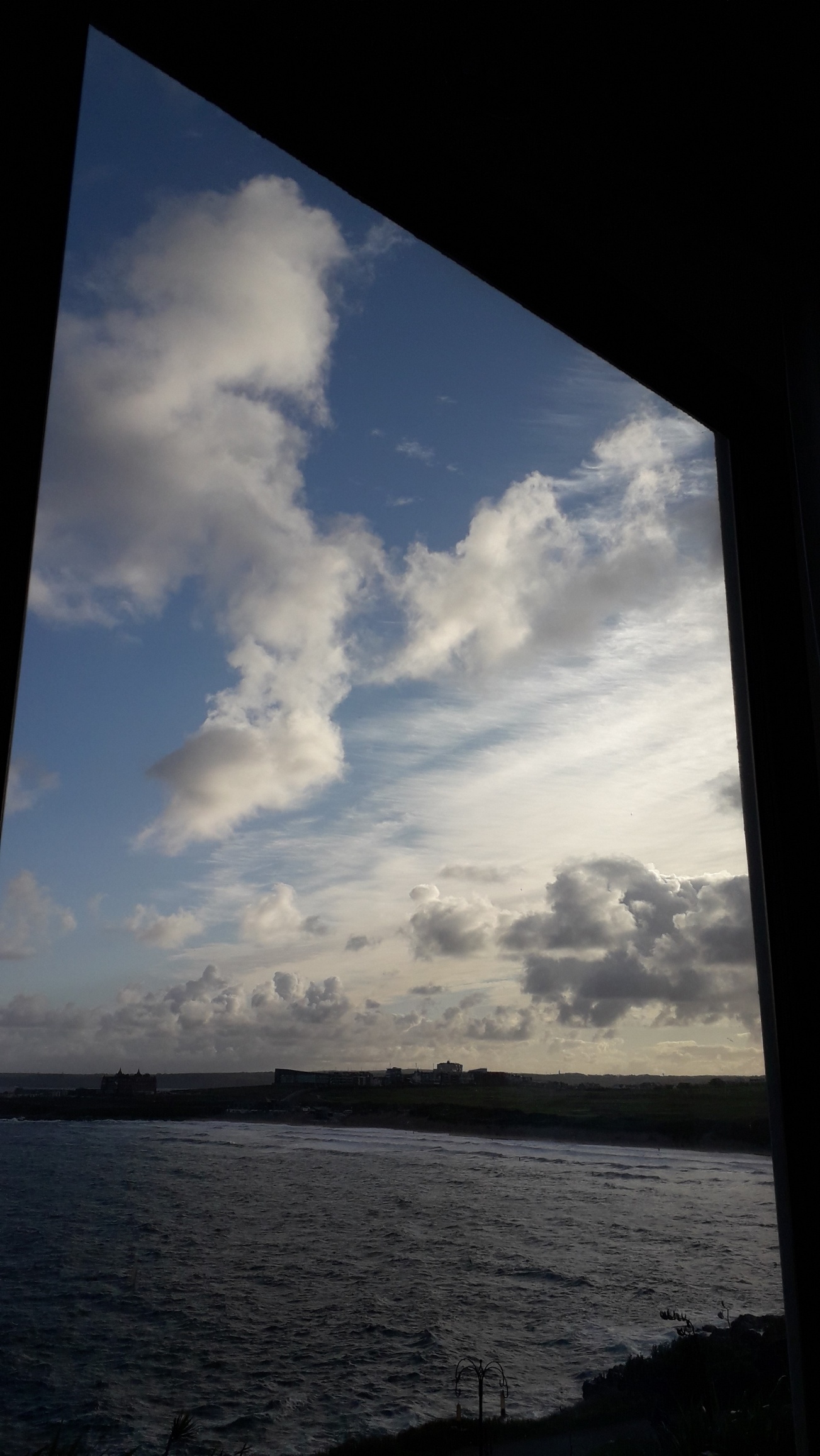 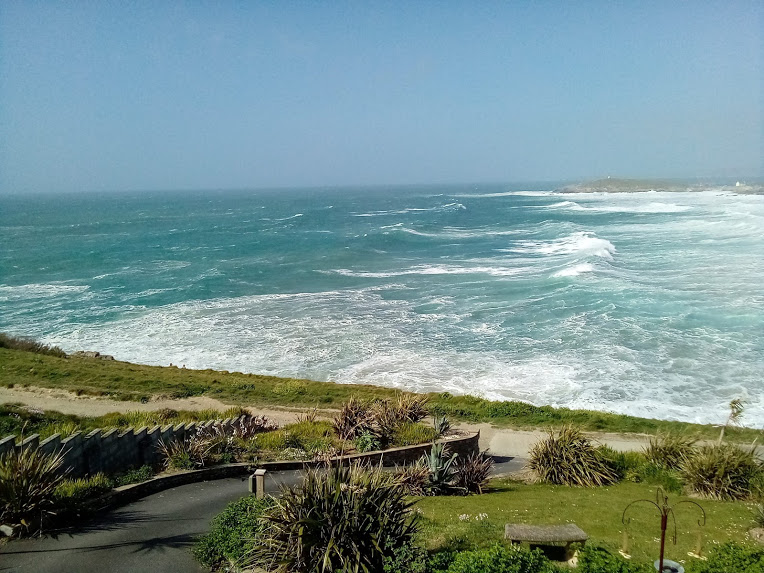 Be praised, My Lord, through Sister Water; she is very useful, and humble, and precious, and pure.
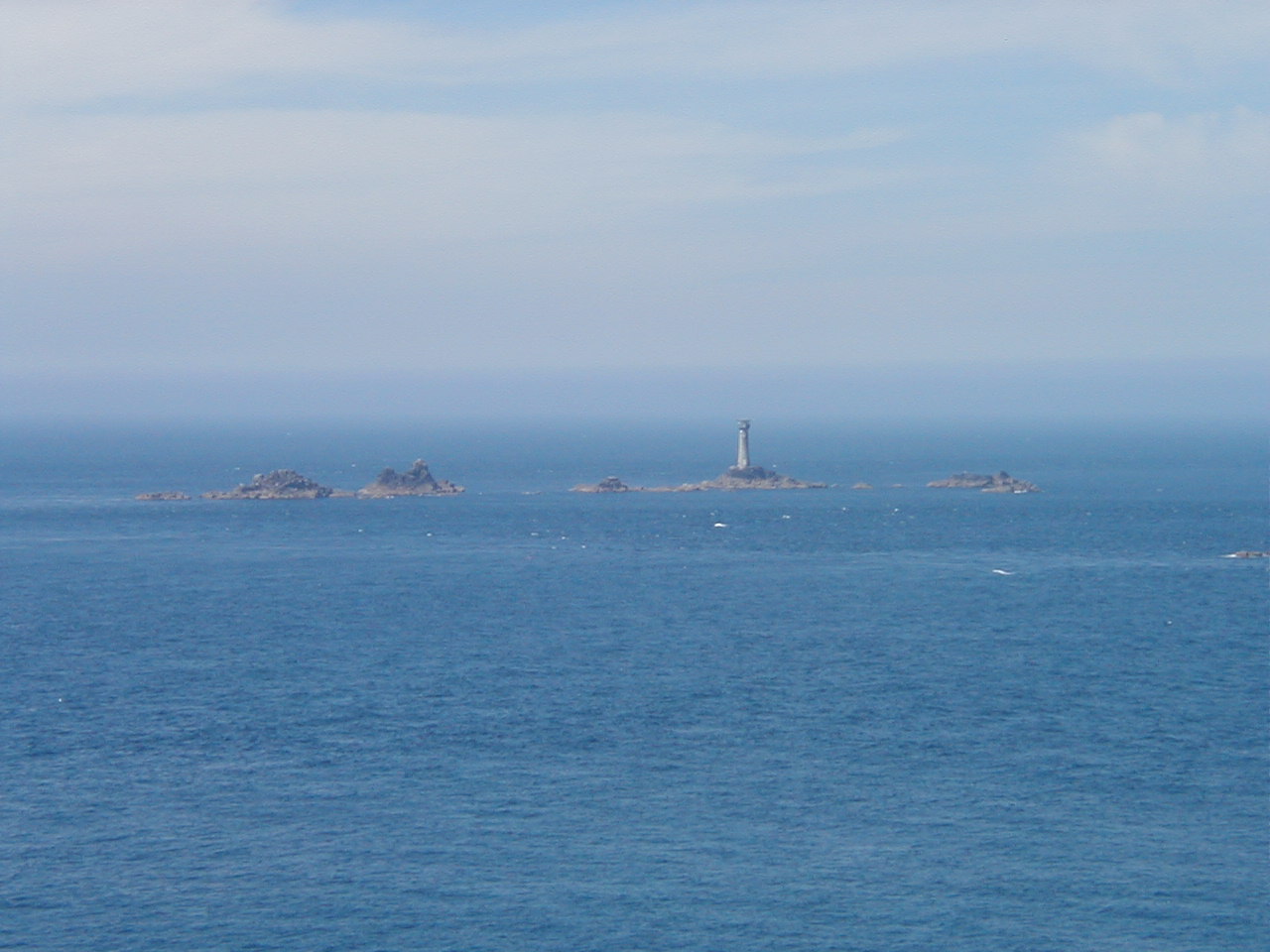 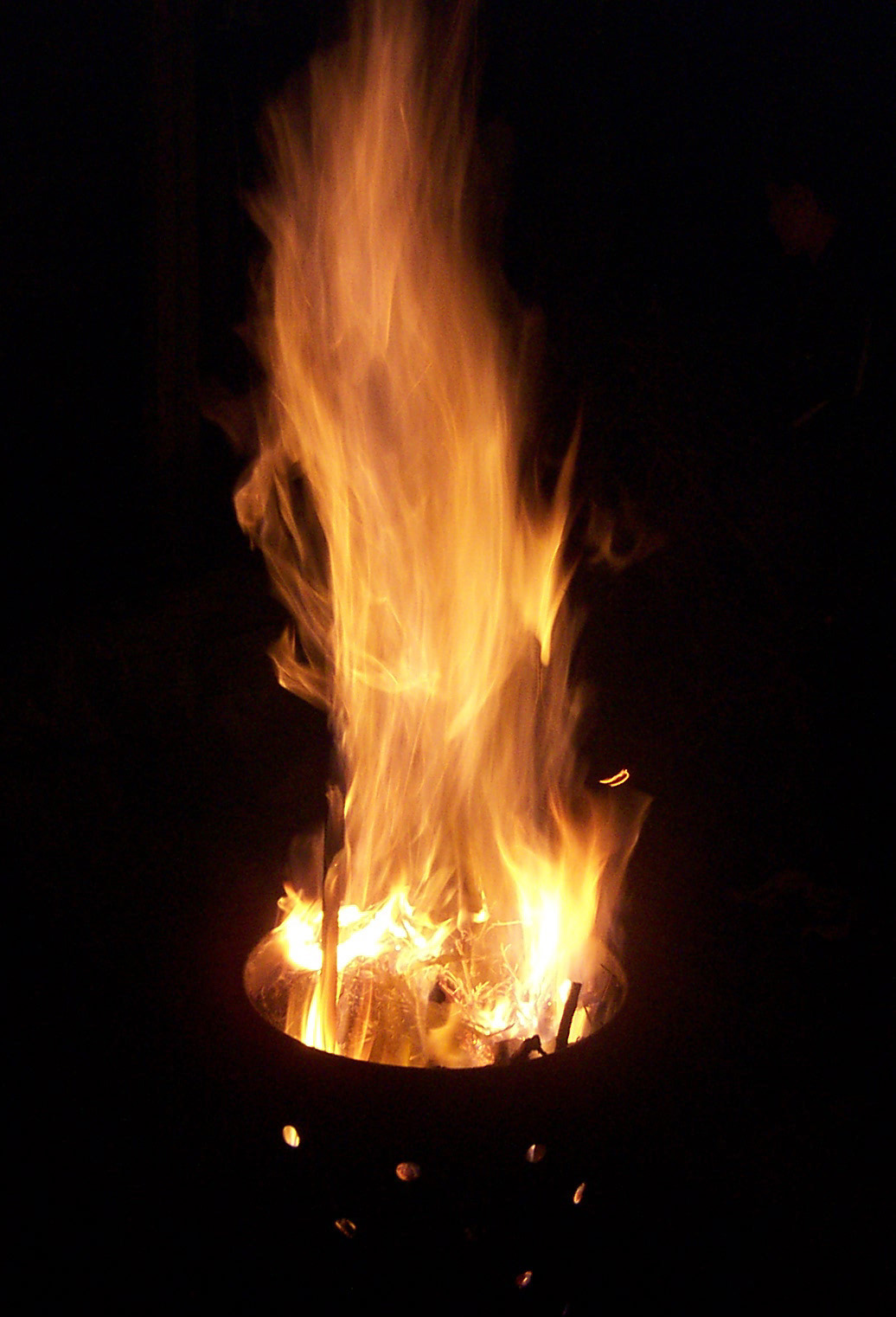 Be praised, my Lord, through Brother Fire, through whom you brighten the night. 
He is beautiful and cheerful, and powerful and strong.
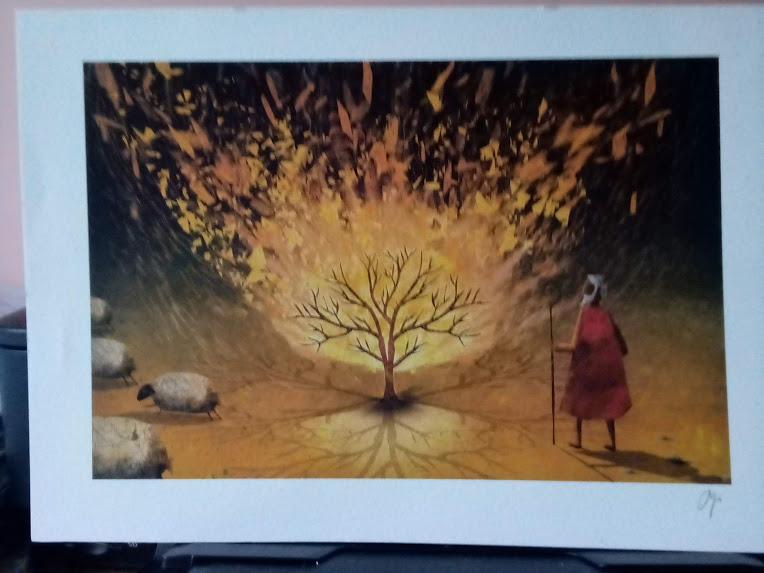 Be praised, my Lord, through our sister Mother Earth, who feeds us and rules us, and produces various fruits with coloured flowers and herbs.
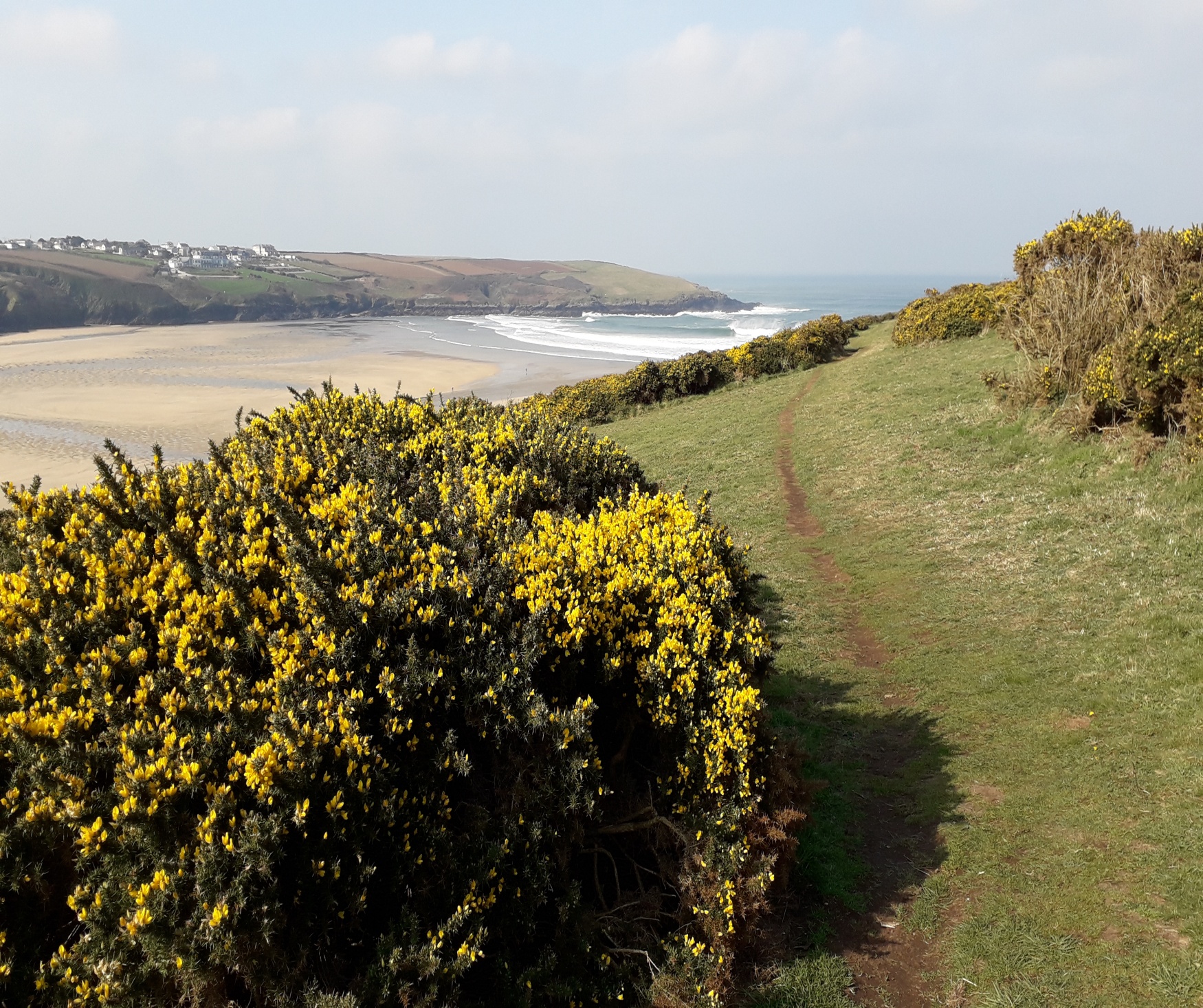 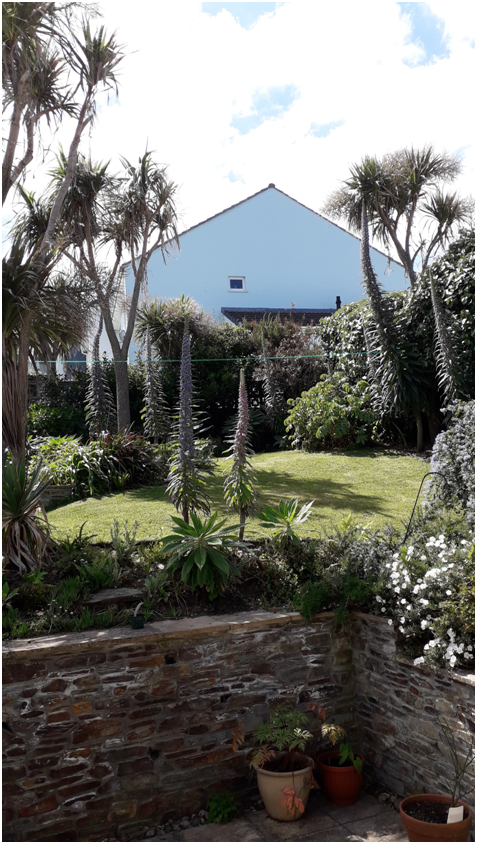 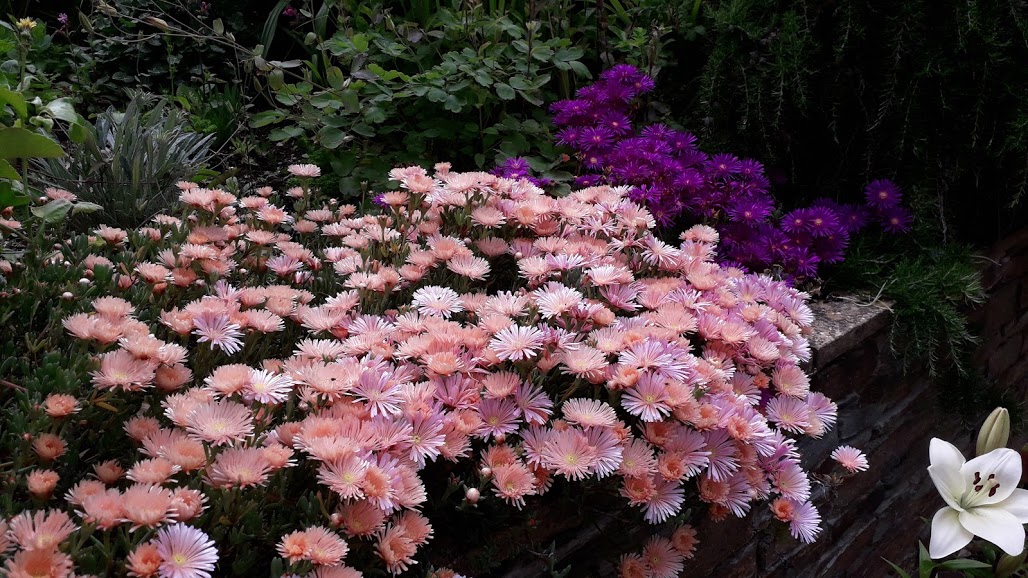 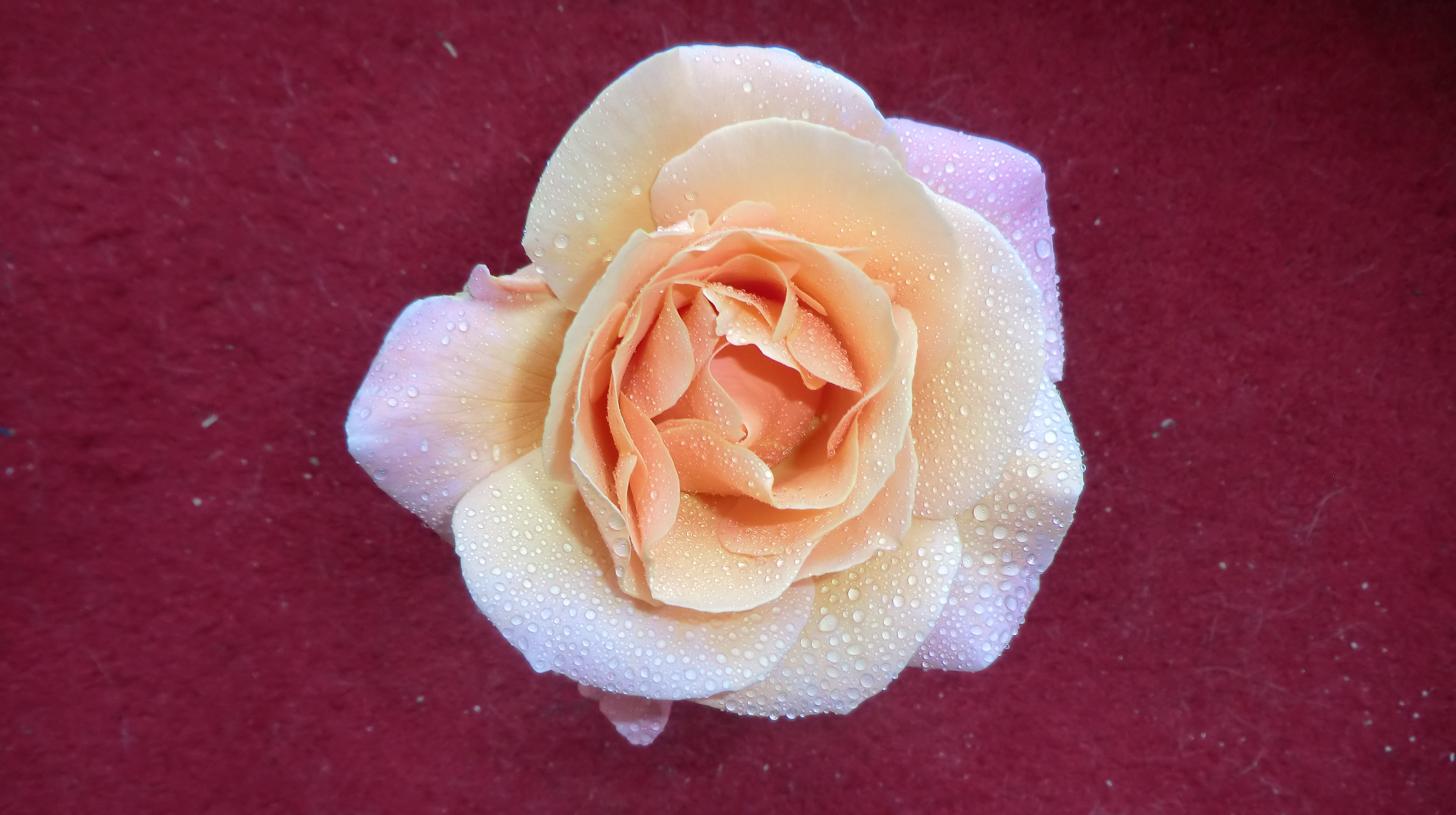 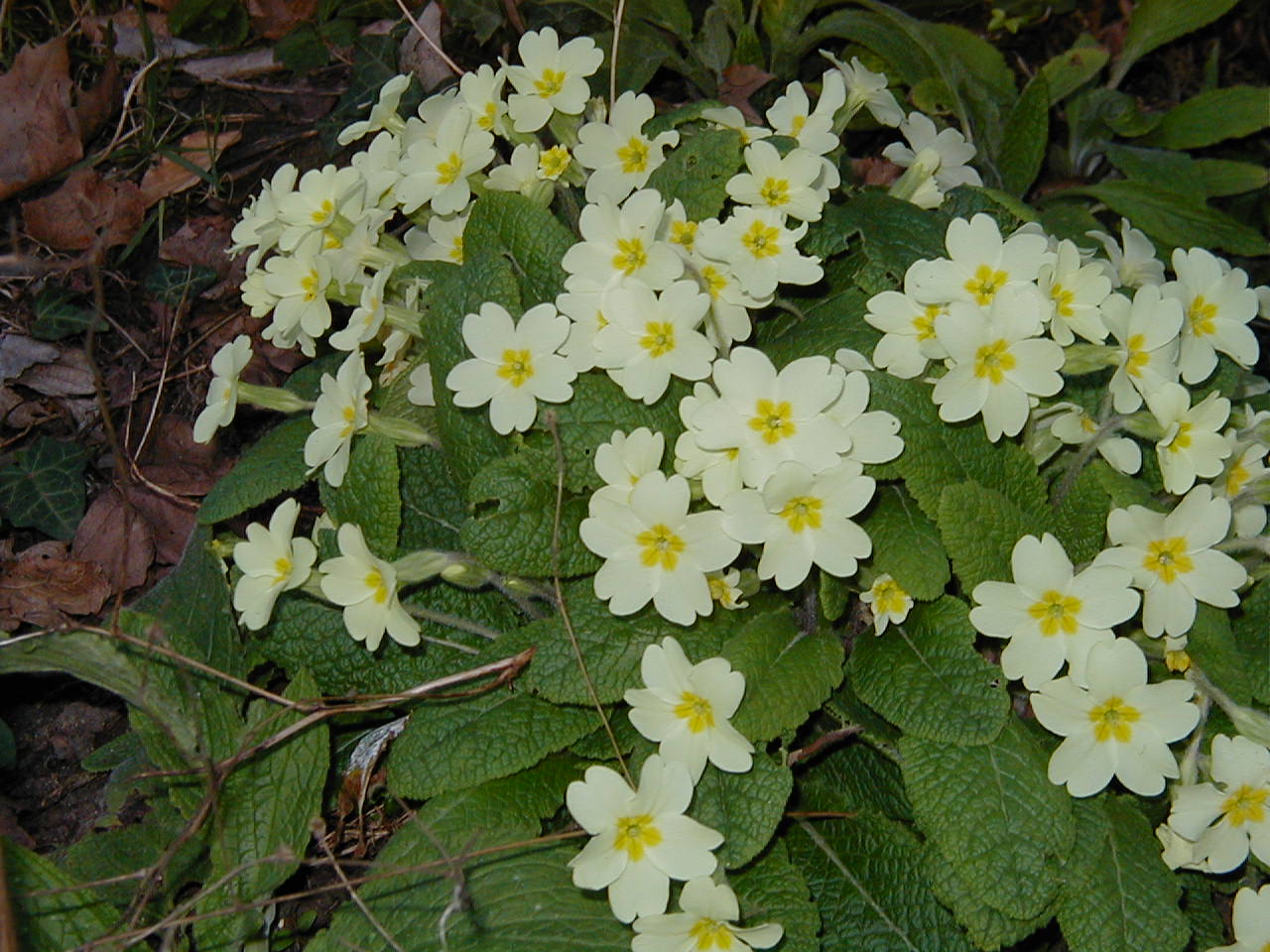 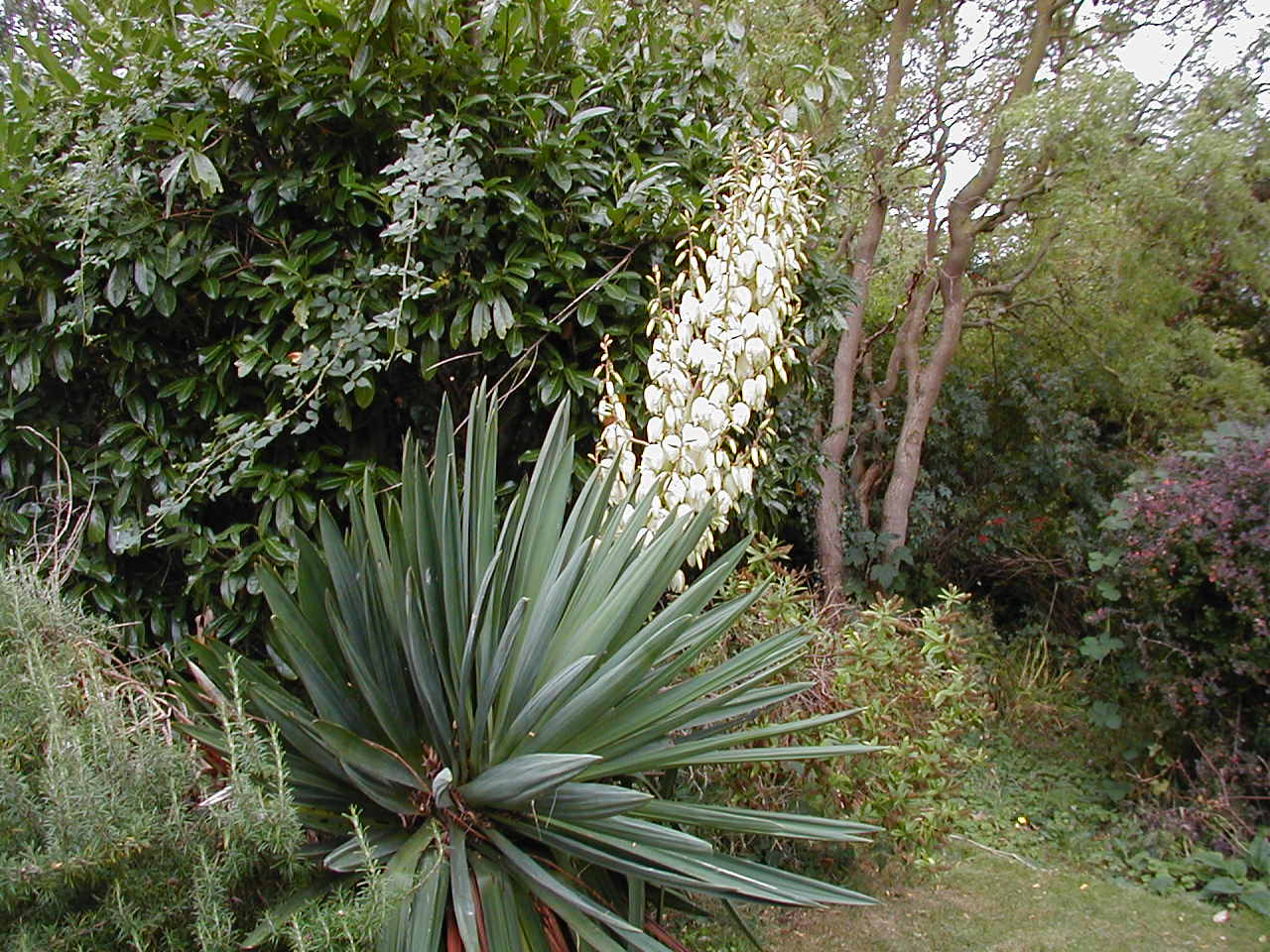 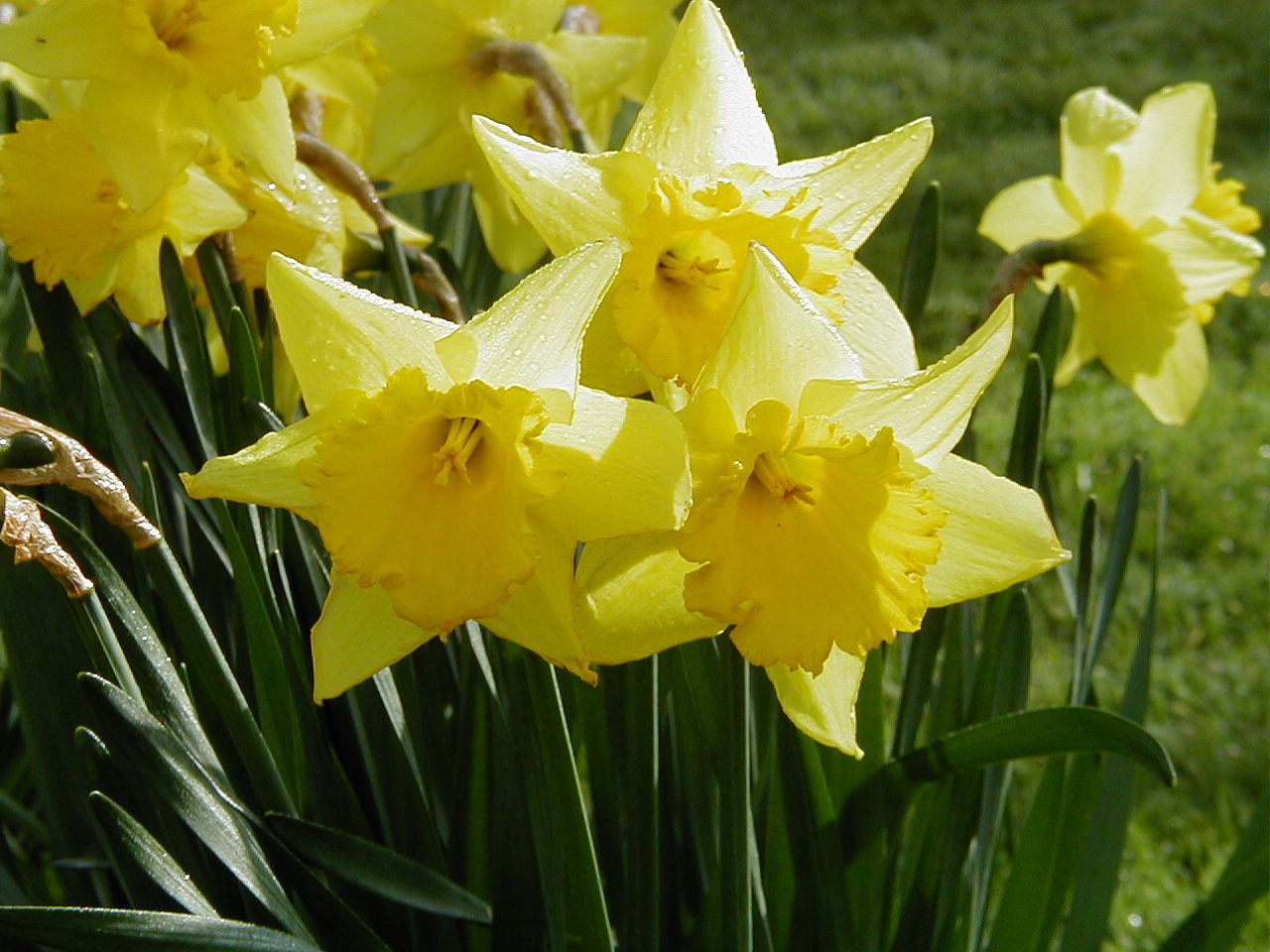 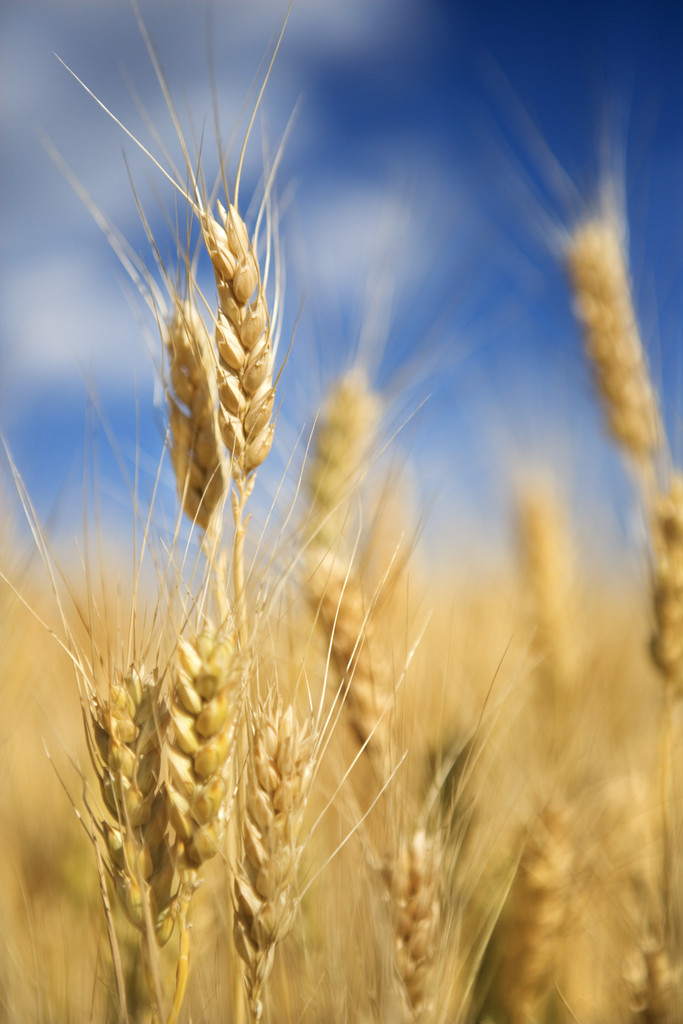 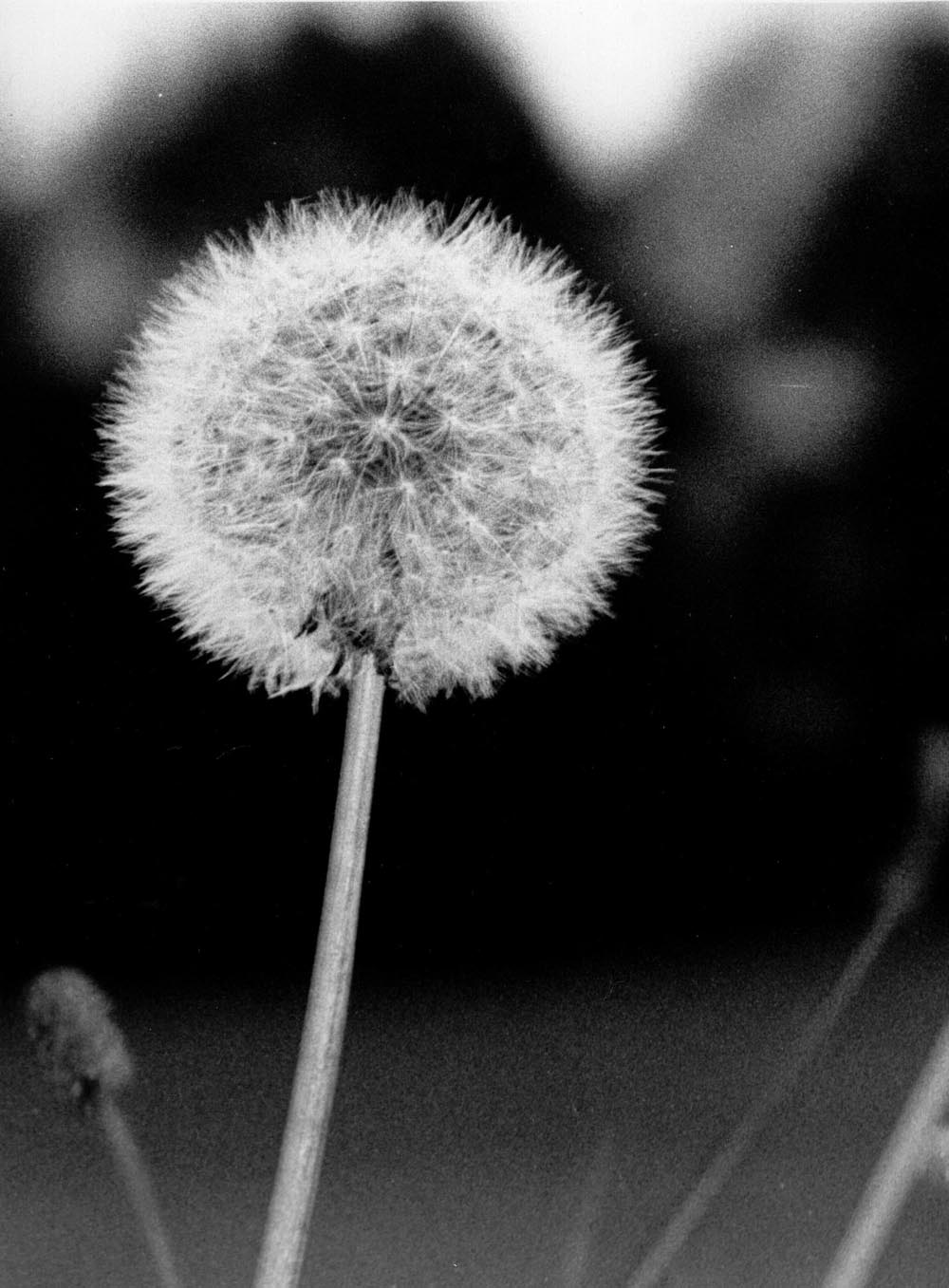 Praised be You, my Lord,through those who give pardon for Your love,and bear infirmity and tribulation.
Blessed are those who endure in peacefor by You, Most High, they shall be crowned.
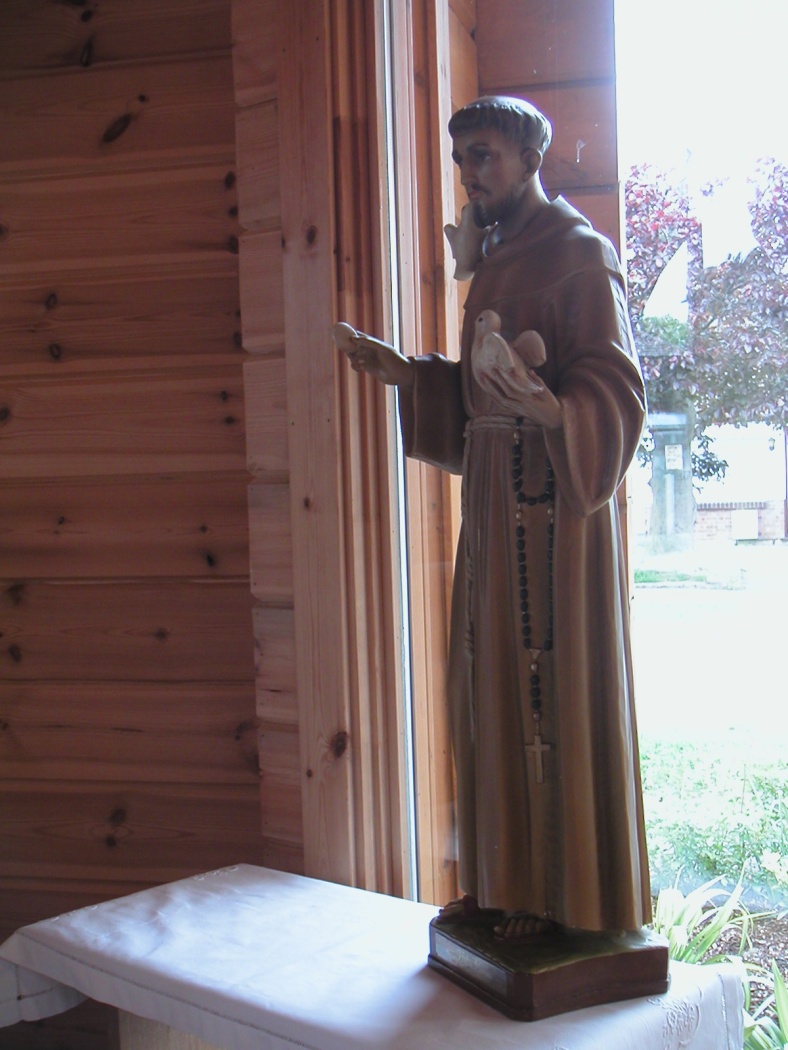 Statue. St. Francis, West Horndon
Praised be You, my Lord,through our Sister Bodily Death,from whom no living man can escape.

Woe to those who die in mortal sin.Blessed are those who willfind Your most holy will,for the second death shall do them no harm
.
Praise and bless my Lord,and give Him thanksand serve Him with great humility.[3]
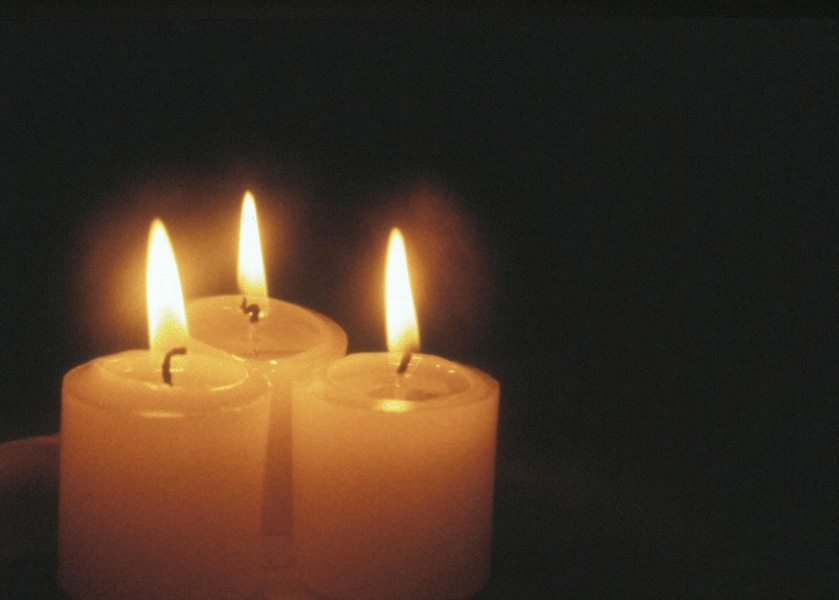